Proving the New Testament
PROVING THE PAGES
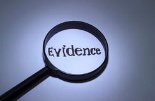 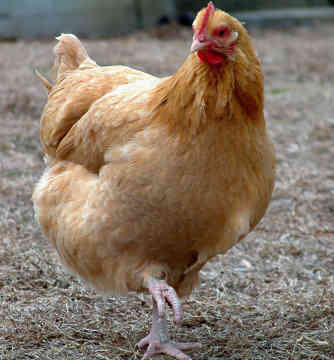 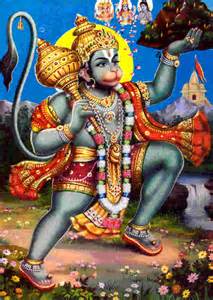 FEELINGS

VS. 

FACTS
VOCAB
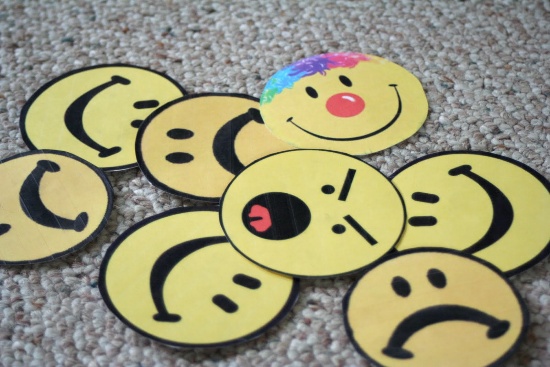 Subjectivism 

FEELINGS = PROOF

Addict prays to…
Jesus 
Hindu Monkey God
A tree
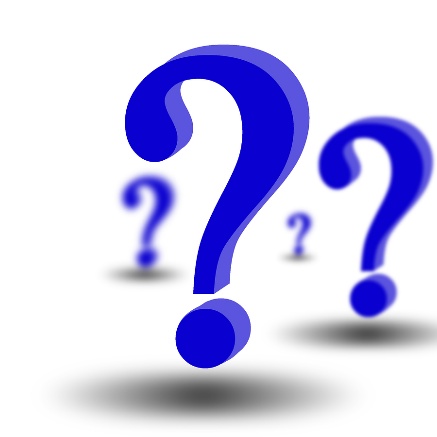 Is SALVATION a HEART issue?
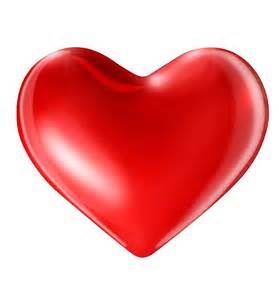 Jeremiah 17:9-10
Proverbs 21:2
Psalm 51:10
Matthew 5:8
Romans 10:10
WHAT IS FAITH?
acts
ctions
ndividual 
rust 
ope
F
AITH
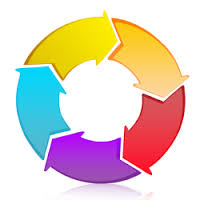 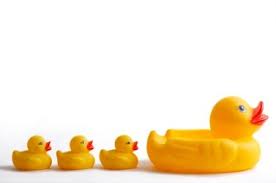 Christianity Is…
A space-time religion

A historical religion

A researched & recorded religion 

An eyewitness religion 

A contextual religion
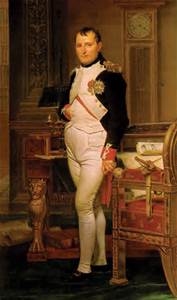 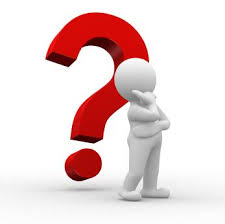 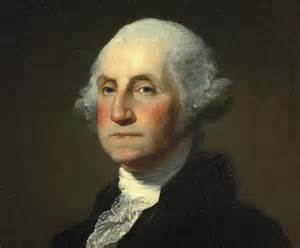 The Bible Is…
God’s Word

Inspired

Factual

A History Book

Eyewitness Testimony

Accurate
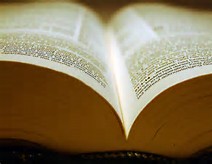 What We’re Doing Here
There is ABUNDANT evidence from historical sources which is adequate to prove that Jesus is the Son of God and the Bible is the Word of God!
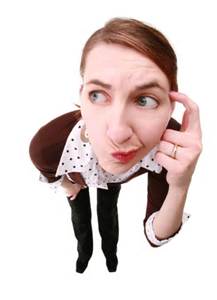 What We’re Doing Here
METHODOLOGY 
Establish historical reliability of the New Testament 
Reason evidences to conclude Jesus is the Son & the Bible the Word				of God!
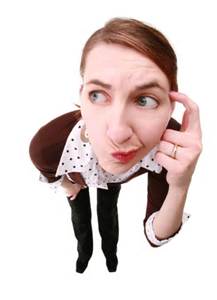 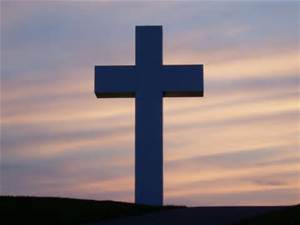 WHERE DO WE START?!?!?!
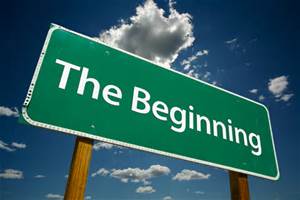 Arguments Against Jesus’ Existence
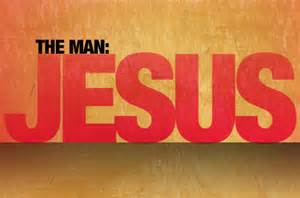 No first century secular evidence 
NT writers seem ignorant of the details or Jesus’ life
NT accounts aren’t firsthand 
Gospels contradict each other
Modern scholars find wildly different accounts of who Jesus was
WHAT DO WE DO WITH THIS?!?!?!
Why it’s different…
Christianity is based, relies on, & is validated by one thing: 

the death, burial, & resurrection of Jesus Christ!
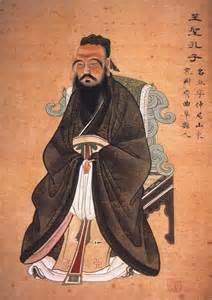 What We’ll Look At…
Non-Biblical Sources
Pagan (Gentile) 
Jewish

Archaeology 

Manuscript Comparison & Attestation 
Length Between
Copying Methods

Apostolic Fathers’ Historic Testimony
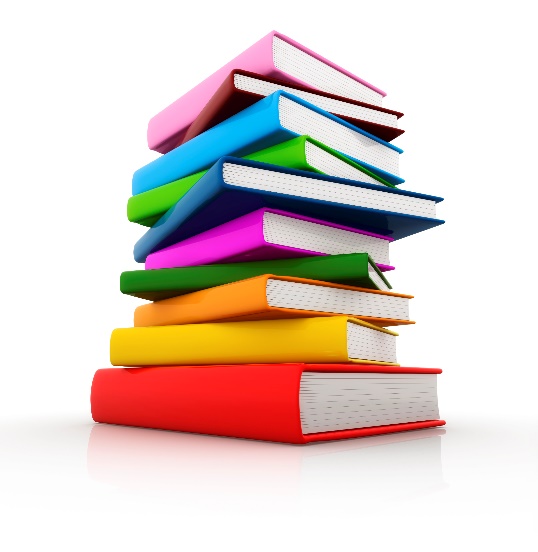 What We’ll Look At…
The Resurrection 

Pentecost

Apostles’ Testimony 

Saul of Tarsus

Miracles 

The Church itself
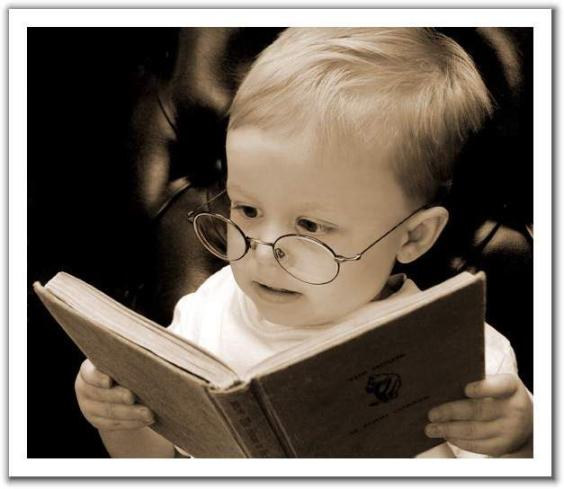 Two Goals
That YOUR faith may be strengthened in knowing the TRUTH! 

If someone ever asks “How do you know what you believe is true…” you say “Let’s have a Bible study because there’s a TON of reasons why!!!!”